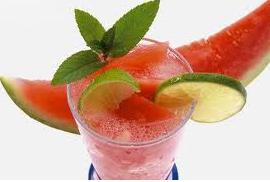 Melancia